2017-2018年聚氯乙烯市场分析及展望
2017.11.27
于江中
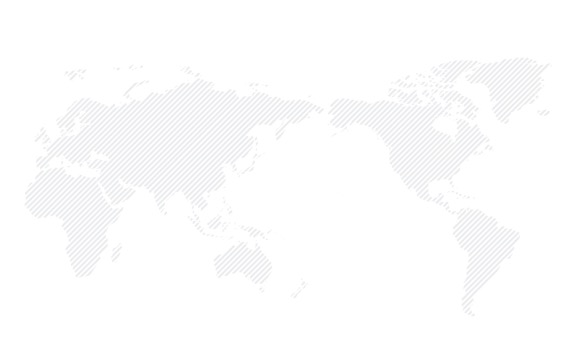 中国聚氯乙烯供应格局趋势分析
1
2
中国聚氯乙烯需求格局趋势分析
目录
3
2017年聚氯乙烯市场运行特点回顾
4
2018年中国聚氯乙烯市场运行展望
1
01
中国聚氯乙烯供应格局趋势分析
2
1.1 中国聚氯乙烯行业规模与地位
2014-2016年产能平均增速-4.9%
2017年同比增2.8%
2017年全球产能5645万吨    中国占比41.95%
3
1.2 产能产量供应规模分析
2013-2015年产能累计减少250万吨
2013-2015年产量平均增2.59%
2017年产能2368万吨，同比增3%
2017年产量1828万吨，同比增9.5%
4
1.3 我国PVC产能分布分析
6%
3.6%
3.6%
4.4%
5.2%
8.1%
10.7%
17.6%
18.2%
5
1.4 乙烯法企业原料来源统计
6
1.5 电石-PVC一体化分析
2017年PVC和电石配套企业29家
PVC464+电石716
PVC688.5+电石897
PVC70+电石100
PVC76+电石93
PVC82+电石105
7
1.6 2017年PVC新增产能统计
8
1.7 2017年PVC企业检修损失量分析
安全生产及环保政策对2017年PVC
企业生产继续产生影响产
9
1.8 进口规模统计分析
预计2017年进口量78.2万吨，增幅20.7%
进口量前三位的依旧是美国、台湾和日本
10
总结
2017年国内PVC行业供应继续稳步增加，西北地区电石法PVC企业继续占据主导地位，企业一体化程度继续提升，2017年有58.3%的PVC装置配套电石，同比提升2.8%。
2017年新增产能仅79万吨，但由于去年新增产能集中在2017年释放，所以今年产量增幅加快，预计达到9.45%。
受美国低成本货源影响，我国PVC进口量增幅明显，预计增幅20.7%。
2018年计划新增产能将达到169万吨，但考虑很多是出现在下半年投产部分或者推迟，所以预计产量增幅不会过大。
11
02
中国聚氯乙烯需求格局趋势分析
12
2.1 2013-2017年国内聚氯乙烯表观消费量趋势分析
2013-2017年PVC表观消费量平均增速4.1%
2017年PVC表观消费量同比增速11%
13
2.2 2017年国内聚氯乙烯需求结构分析
管材市场表现要略好于型材
地板出口量大幅增加产
14
2.3 聚氯乙烯出口量变化分析
2017年1-9月PVC出口量81.49万吨，
同比减少11.23%。
15
2.4 聚氯乙烯出口流向分析
PVC出口流向印度、东南亚、俄罗斯以及中亚
印度产能155万吨，2016年起进口量超越国产量
2017年越南市场需求显著提升
2010-2017年进口量平均增幅在10.2%
16
2.5 聚氯乙烯制品行业分析
地下综合管廊建设
海绵城市建设
雄安新区
环保治理
房地产政策
2017年管材行业整体继续稳步发展
2017年PVC型材企业整体表现一般，开工不足，
受上下游挤压影响，行业整体经营较为困难。
17
2.6 聚氯乙烯制品出口分析
2014-2016年三年PVC型材出口量平均增长率在           19.34%。
2017年1-9月份PVC型材出口量在8.1万吨，同比增长5.2%。
2017年1-9月份出口量在5.3万吨，同比略降0.9%。
18
2.７ 聚氯乙烯制品出口分析
2014-2016年PVC铺地制品出口量平均增长率在22.28%。
2017年1-9月份PVC铺地制品出口量在18.91万吨，同比增长26.3%
19
总结
2017年PVC需求稳步增长，在地下综合管廊建设、海绵城市推进、城镇化推进以及雄安新区建设等利好支撑下，下游管道市场稳步增长，但型材企业表现相对一般，部分环保不达标的制品企业开工受到较大影响。
管材及型材出口维持平稳，以地板为代表的铺地制品出口量增幅仍然较大，1-9月份同比增幅26.3%。
随着房地产去库存化进入尾声，房地产政策收紧等影响，预计后期PVC消费量增幅将明显下降，预计2018年表观消费量增幅将在1.6%左右。
20
03
2017年聚氯乙烯市场运行特点回顾
21
3.1 中国聚氯乙烯价格走势分析
22
3.2 主要影响因素分析—期货
1.PVC期货活跃度大幅提升
2.华东点价交易增多
23
3.3 主要影响因素分析—原料电石
24
3.4 主要影响因素分析—库存
2017年库存较2016年整体略增
25
3.5 主要影响因素分析—环保
26
04
2018年中国聚乙烯市场运行展望
27
4.１ 宏观环境影响
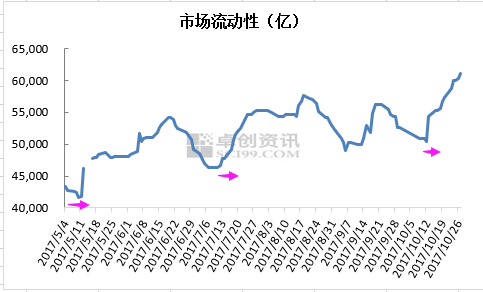 PPI与CPI巨大剪刀差说明两者之间传导失灵或者不畅；也反应了需求市场力量不足，经营较为困难，因此在这样的环境下下游工厂很难有明显的建仓行为，也就很难对市场起到有效支撑。
近期来看，流动性依然较高，但对市场的影响弱化，后期伴随流动性收紧，市场存下行压力。
28
4.２ 上游原料电石走势展望
新增产能有限
准格尔旗小电石炉
安全生产许可证到期
煤炭、兰炭及白灰
价格居高不下
需求
政策
供应
成本
环保检查
运输检查
去产能化
PVC新增产能较多
而且均未配套电石产能
29
4.３ 供应趋势展望
30
4.４ 需求趋势展望
本轮房地产上涨周期结束，
房贷利率上调、限购政策开始限制房地产的发展，2018年房地产进入调整周期将是大概率事件。
预计2018年PVC需求增速1.6%
31
4.５ 行业政策的影响
第一部分:  受管制的工艺
氯碱生产淘汰日期——2025年

第二部分:  氯乙烯单体的生产
拟由缔约方采取的措施应当包括、但不限于如下各项：
（一）至2020年时在2010年用量基础上每单位产品汞用量减少50%；
（二）促进采取各种措施，减轻对源自原生汞矿开采的汞的依赖；
（三）采取措施，减少汞对环境中的排放和释放；
（四）支持无汞催化剂和工艺的研究与开发；
（五）在缔约方大会确定基于现有工艺无汞催化剂技术和经济均可行5年后，不允许继续使用汞；
32
4.６ 供需平衡预测
预计2017-2022年我国PVC供需面仍将较为稳定，供应量将于2018-2019年增幅较大，而需求增幅或将略放缓，但仍将处在稳定增长的趋势。
2019年以后随着汞公约关于无汞触媒的推进，电石法PVC增幅将明显减少。
33
4.7 聚氯乙烯市场展望
34
2017.11.27
于江中